Elektronická  učebnice - I. stupeň                          Základní škola Děčín VI, Na Stráni 879/2  – příspěvková organizace                                     Český jazyk
12.1  Abeceda
A, B, C, Č, D, Ď, E    – jen se na mě koukněte!
F, G, H, CH, I, J, K   – abeceda je lehká.
L, M, N, Ň, O, P, Q   – všichni se ji naučte.
R, Ř, S, Š, T, Ť, U,     – nechci slyšet: „Nezvládnu!“
V, W, X, Y, Z, Ž     – můžete na hřiště běžet.
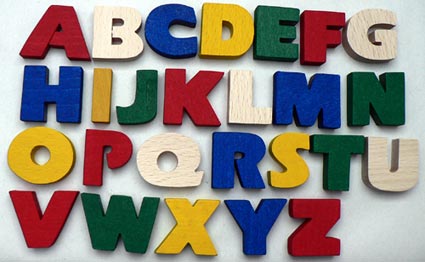 Video přehrávka
Autor: Mgr. Vladimíra Jaborová
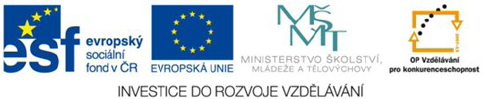 Elektronická  učebnice - I. stupeň                     Základní škola Děčín VI, Na Stráni 879/2  – příspěvková organizace                                            Český jazyk
12.2  Co již víme o abecedě ?
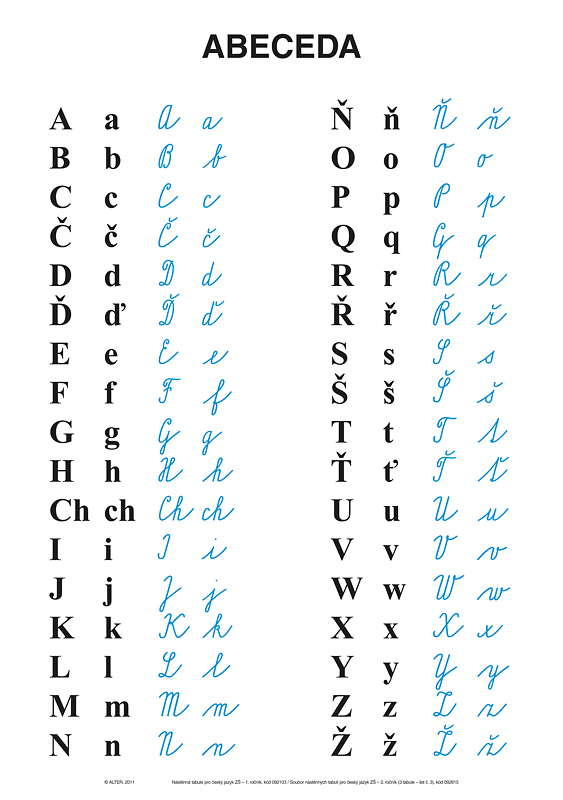 1. Umíme vymyslet slova, která začínají na 
    určité písmeno.
    A – angrešt, autobus, Adéla
    B – býk, brouk, babička
    C – cibule, cvrček……

2. Dokážeme rozpoznat sluchem určité
    hlásky.

3. V textu najdeme určitá písmena.

4. Umíme napsat všechna tiskací i psací,
    velká i malá písmena.
Elektronická  učebnice - I. stupeň                       Základní škola Děčín VI, Na Stráni 879/2  – příspěvková organizace                                        Český jazyk
12.3  Jaké si řekneme nové termíny a názvy?
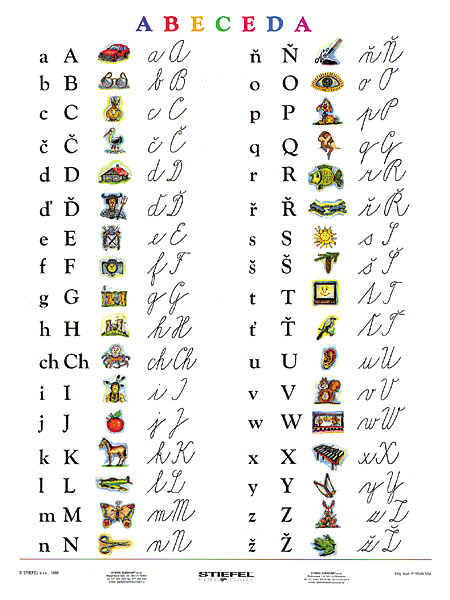 TERMÍNY

Abeceda = systém řazení písmen, který je daný.
http://www.pripravy.estranky.cz/clanky/jazyk-cesky/abeceda.html
Pracovní listy pro děti: Kartičky - abeceda s obrázky
Elektronická  učebnice - I. stupeň                       Základní škola Děčín VI, Na Stráni 879/2  – příspěvková organizace                                        Český jazyk
12.4  Co si řekneme nového?
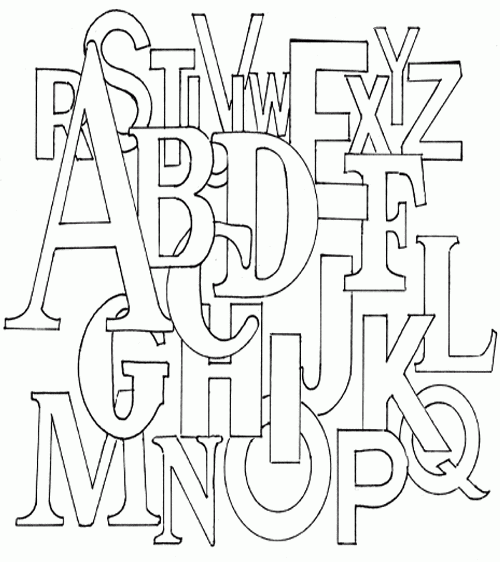 Všechna písmena mají v abecedním řazení svoje místo.

Písmena řadíme podle abecedy.

Podle abecedy jsou seřazená slova v encyklopediích, různých seznamech, slovnících…

Díky tomu lépe a rychleji najdeme slovo, které
hledáme.

Pokud slovo začíná stejným písmenem, řídíme se druhým, třetím, popřípadě dalším písmenem.
Elektronická  učebnice - I. stupeň                       Základní škola Děčín VI, Na Stráni 879/2  – příspěvková organizace                                        Český jazyk
12.5  Procvičení a příklady
1. Seřaď slova podle abecedy.
    švestka, ananas, banán, pomeranč, jablko, jahoda, citrón, meruňka 

2. Napiš řadu malých písmen abecedy.

3. Napiš řadu velkých písmen abecedy.

4. Seřaď slova v řádcích podle abecedy.
    Praha, Prostějov, Plzeň, Písek, Poděbrady, Pardubice
    medvěd, myš, moucha, mlok, medúza, mrož
    Radek, Robert, Radka, Renata, Richard, Rudolf

5. Napiš názvy věcí na obrázku, očísluj je podle abecedy.
http://www.pripravy.estranky.cz/clanky/jazyk-cesky/strasidelny-hrad.html
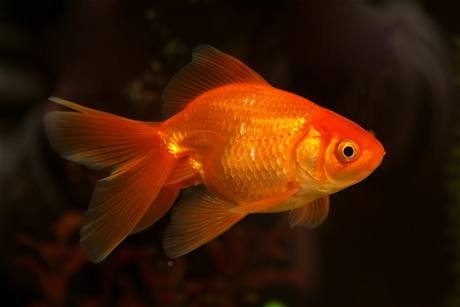 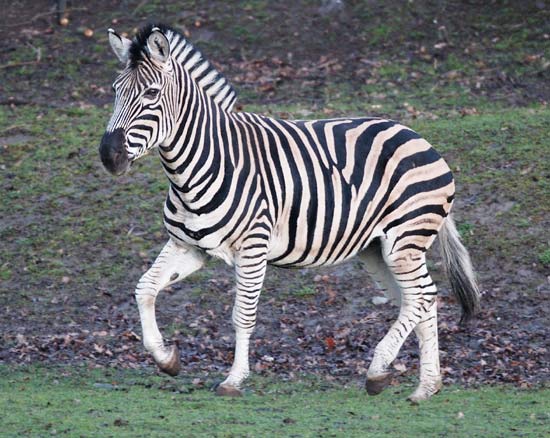 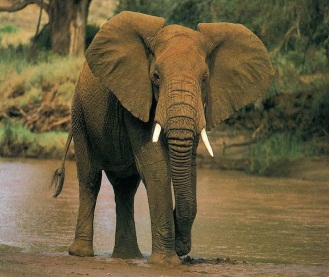 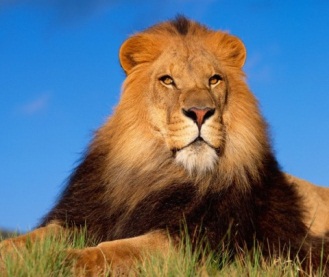 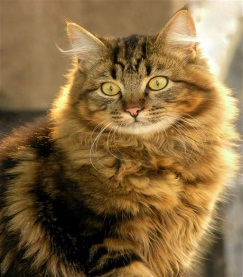 Elektronická  učebnice - I. stupeň                        Základní škola Děčín VI, Na Stráni 879/2  – příspěvková organizace                                       Český jazyk
12.6  Něco navíc pro šikovné
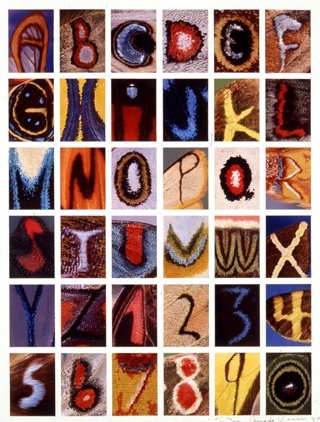 Seřaď slova podle 3. nebo 4. písmene:

antilopa, Antarktida, anténa, Andrea, ananas, Andulka

mech, med, mezera, mezi, mechanik, meduňka

kamarád, Kamil, karamel, kaskadér, karanténa

sekyra, seznam, servis, sekaná, seznámení
Elektronická  učebnice - I. stupeň                         Základní škola Děčín VI, Na Stráni 879/2  – příspěvková organizace                                     Český jazyk
12.7  Alphabet
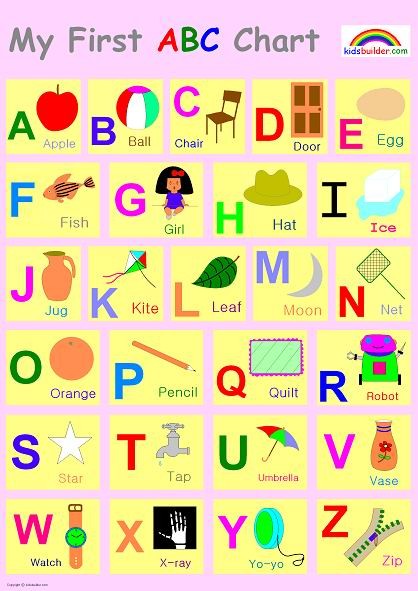 http://www.youtube.com/watch?v=5XEN4vtH4Ic
http://www.youtube.com/watch?v=LtFXYvNIxws
http://www.youtube.com/watch?v=7XYQd_sJVzk&feature=related
Elektronická  učebnice - I. stupeň                           Základní škola Děčín VI, Na Stráni 879/2  – příspěvková organizace                                   Český jazyk
12.8  Test znalostí
Správné odpovědi:
b
d
c
c
Test  na známku
Elektronická  učebnice - I. stupeň                           Základní škola Děčín VI, Na Stráni 879/2  – příspěvková organizace                                   Český jazyk
12.9 Použité zdroje, citace
http://www.pise.cz/blog/img/anglictina/74520.jpg
http://www.pise.cz/blog/img/anglictina/74523.jpg
http://www.stiefel-eurocart.cz/tovar/92.jpg
https://img.sevt.cz/ceskeskolstvi.cz/products/1/127/640/12754400.jpg
http://www.butterflyalphabet.com/posters/images/2.jpg
http://moje-zajmy.blogerka.cz/obrazky/moje-zajmy.blogerka.cz/prirodopis/slon2.jpg
http://nd04.jxs.cz/801/284/ae74db6ab4_73198116_o2.jpg
http://nd05.jxs.cz/477/389/a3ce72edee_78570659_o2.jpg
http://i.lidovky.cz/09/043/lngal/GLU2ab3a6_ryba.jpg
http://nd01.jxs.cz/945/559/a0cbe0096c_30697395_o2.jpg
video – autor Mgr. Petra Prokopová - povolení ke kopii schváleno
http://www.pripravy.estranky.cz/clanky/jazyk-cesky/abeceda.html
www.youtube.com/watch?v=5XEN4vtH4Ic
www.pripravy.estranky.cz/clanky/jazyk-cesky/strasidelny-hrad.html
www.youtube.com/watch?v=LtFXYvNIxws
www.youtube.com/watch?v=7XYQd_sJVzk&feature=related
12.1. báseň Abeceda – Český jazyk 2 – učebnice pro 2. ročník nakladatelství Nová škola str. 10
Elektronická  učebnice - I. stupeň                      Základní škola Děčín VI, Na Stráni 879/2  – příspěvková organizace                       	                Český jazyk
12.10   Anotace